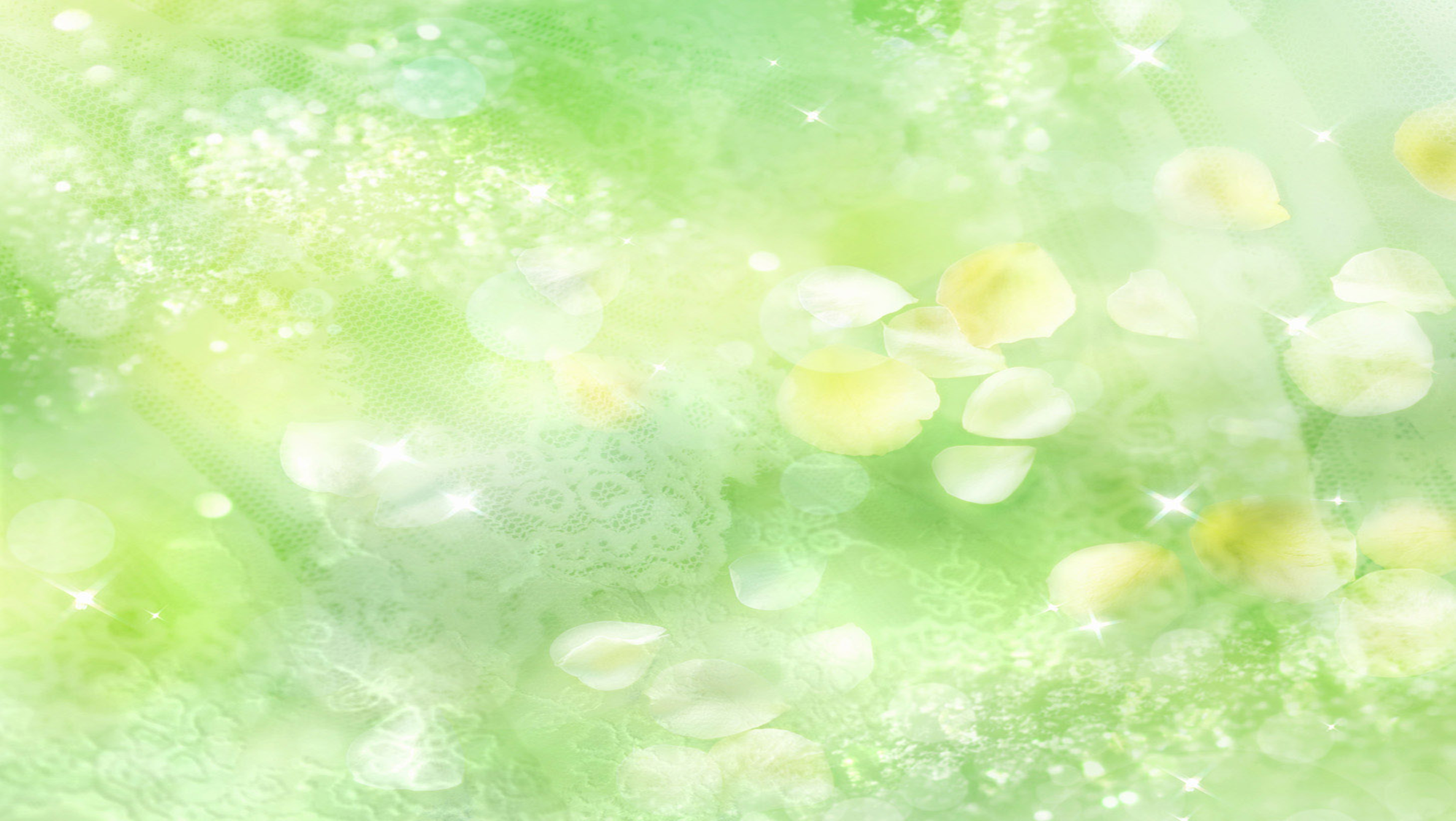 МУНИЦИПАЛЬНОЕ ОБРАЗОВАНИЕ ТАЗОВСКИЙ РАЙОН
Муниципальное бюджетное дошкольное образовательное учреждение детский сад «Оленёнок»
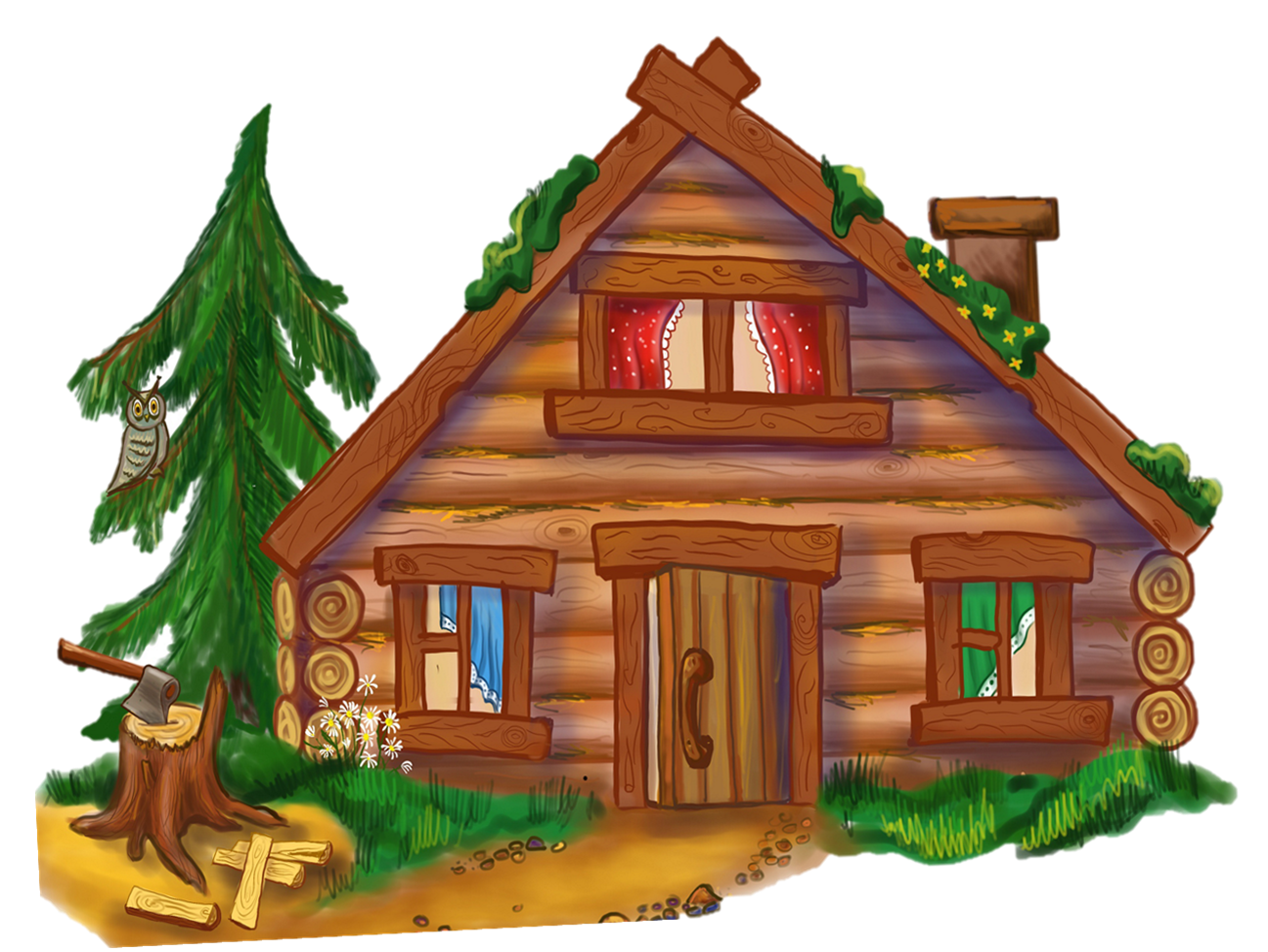 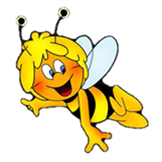 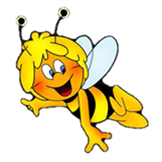 Занятие по ФЭМП
«Пчёлки на цветочках»
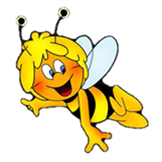 Составила:
Аблинова Л.Г.
Тазовский 2021
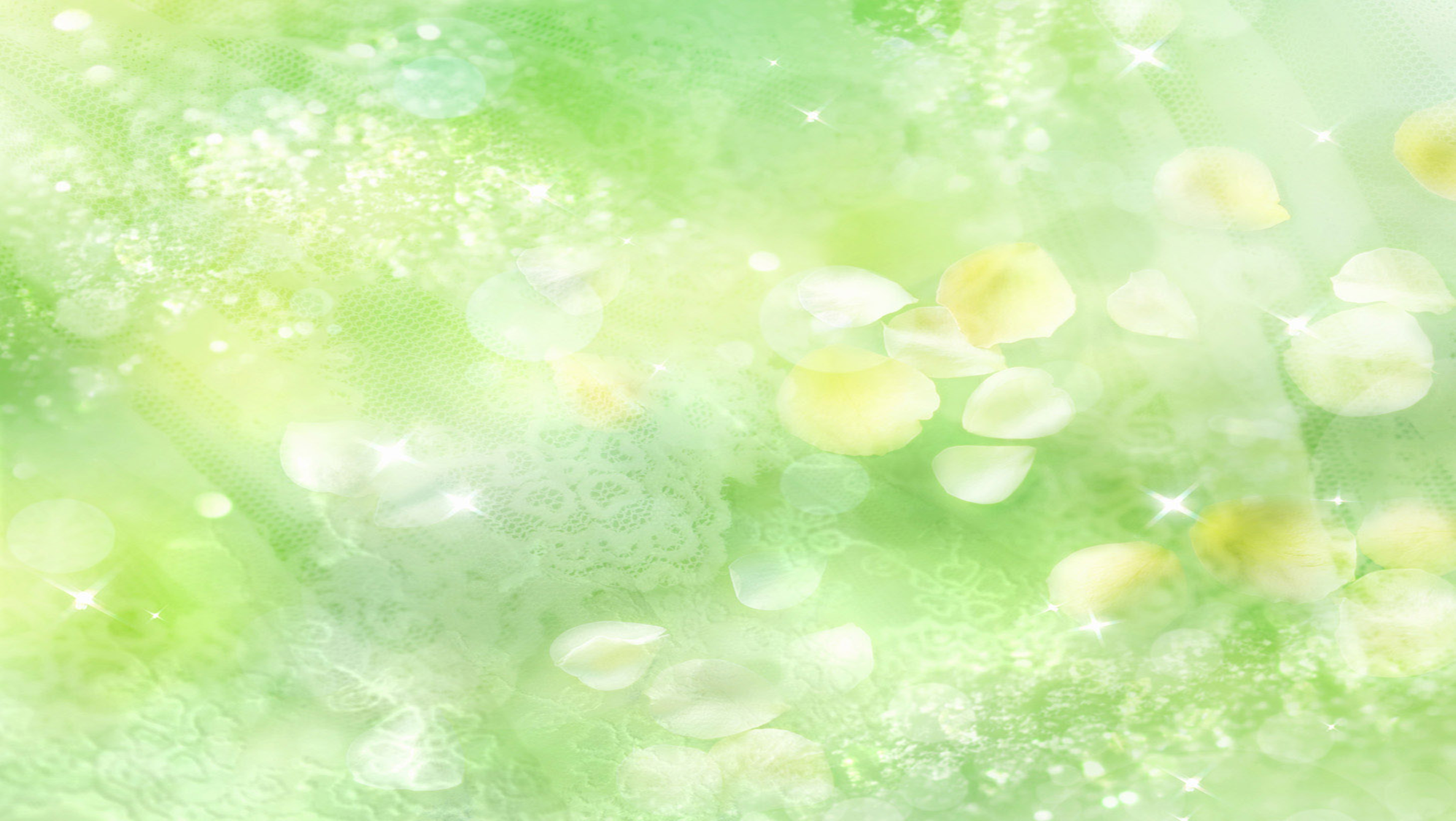 - Ребята, а вы помните, как мы украшали дом Мишеньки?
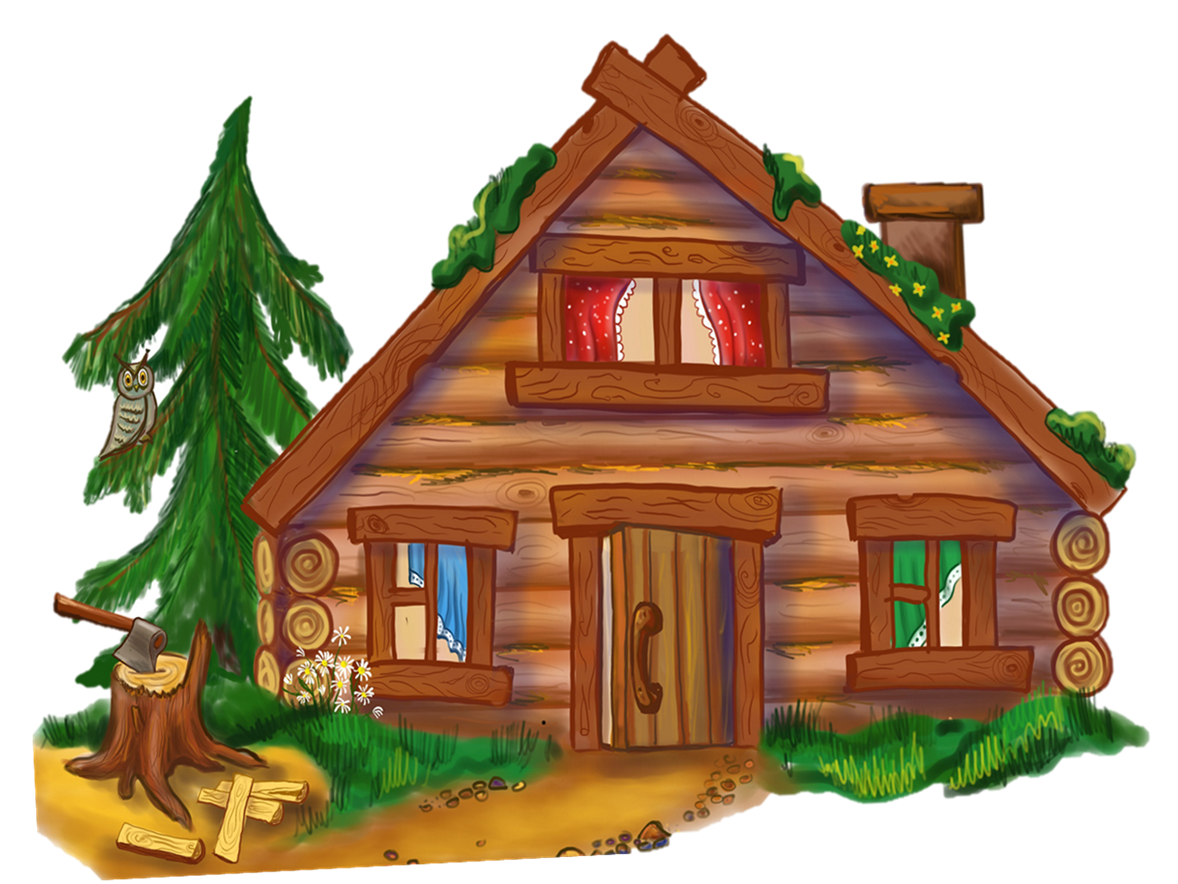 - А где же цветы? (предположения детей)
Цветы уже отцвели.
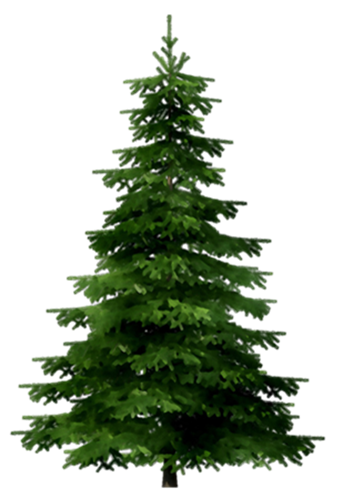 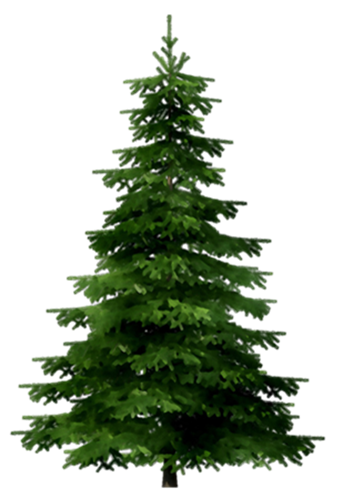 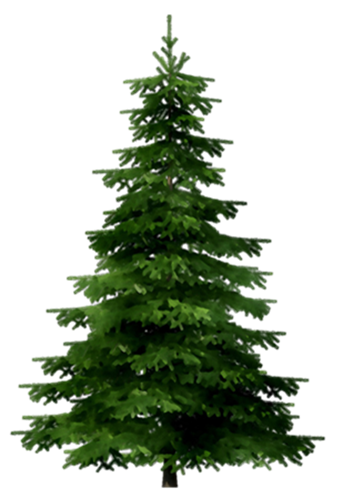 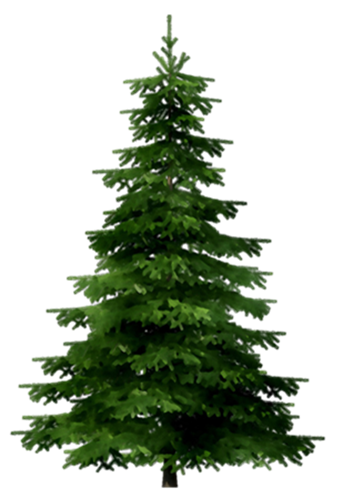 - Мишенька просит нас посадить ещё цветов. Вы согласны?
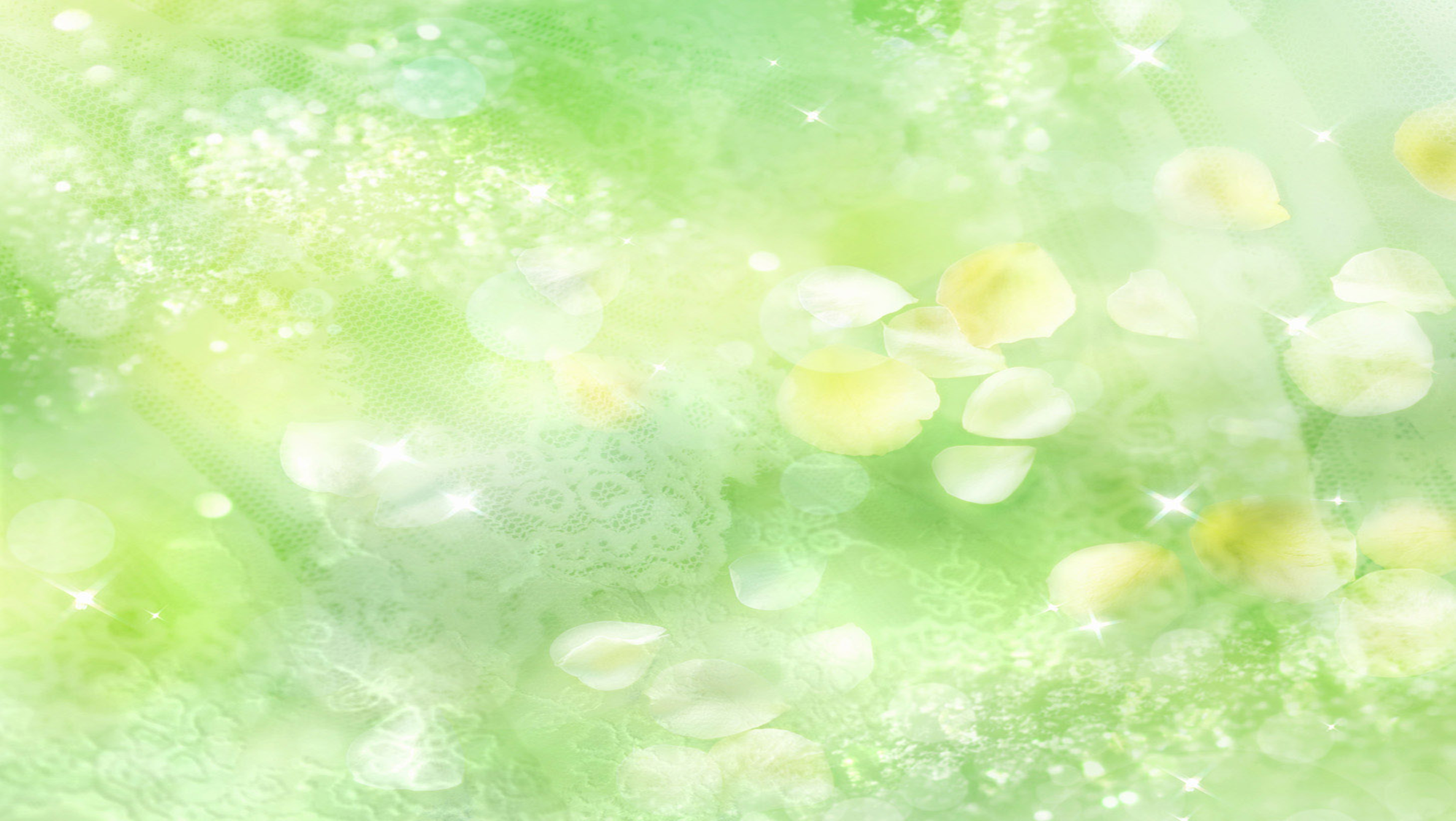 1.Игровое упражнение «Посадка цветов»
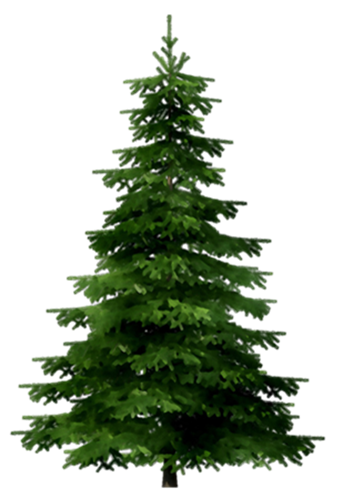 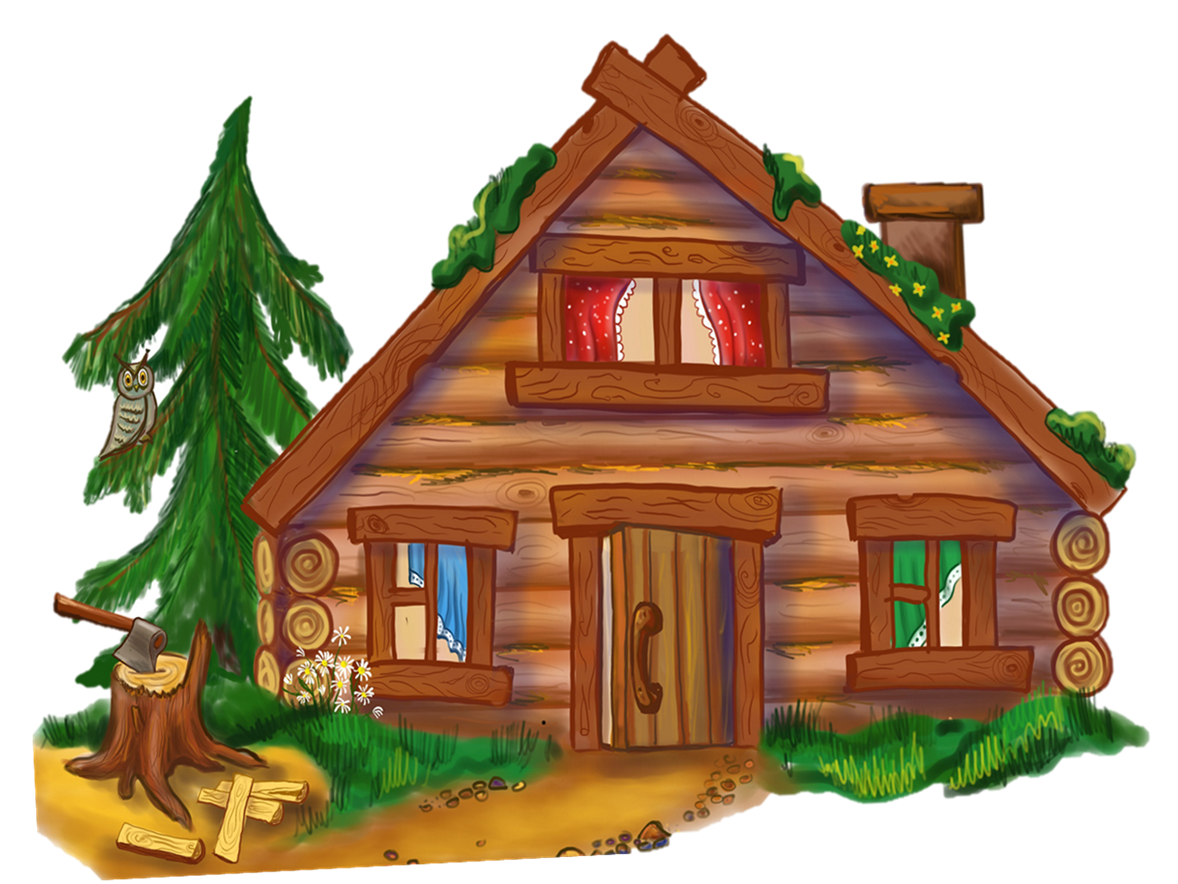 - В первый ряд надо посадить голубые цветочки, а во второй ряд оранжевые.
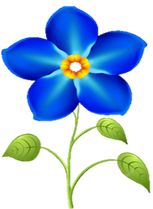 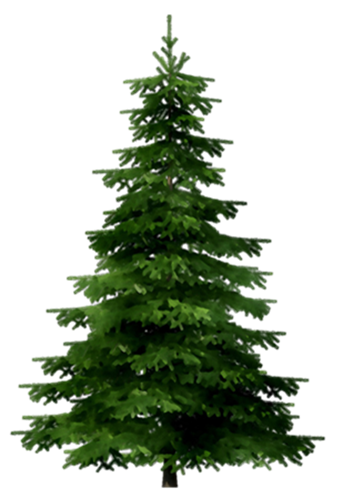 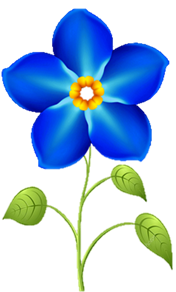 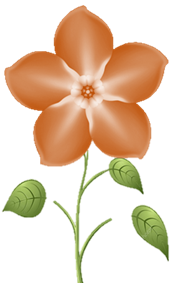 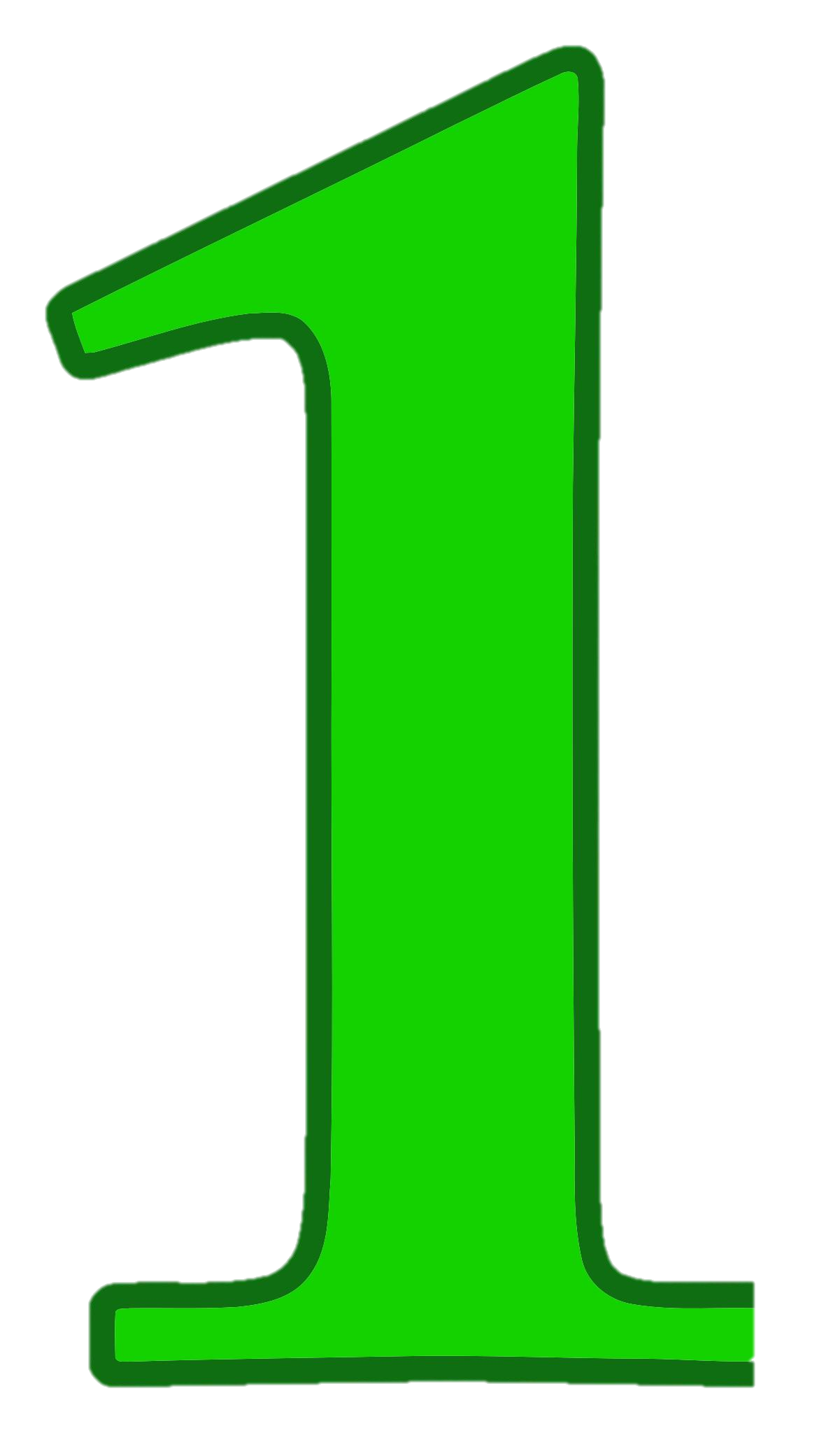 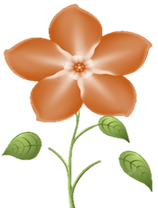 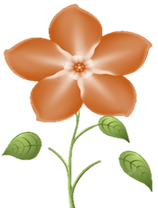 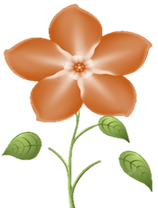 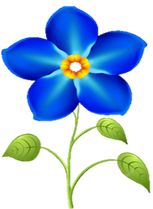 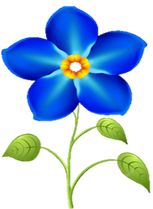 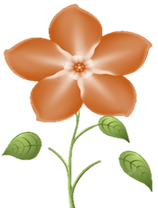 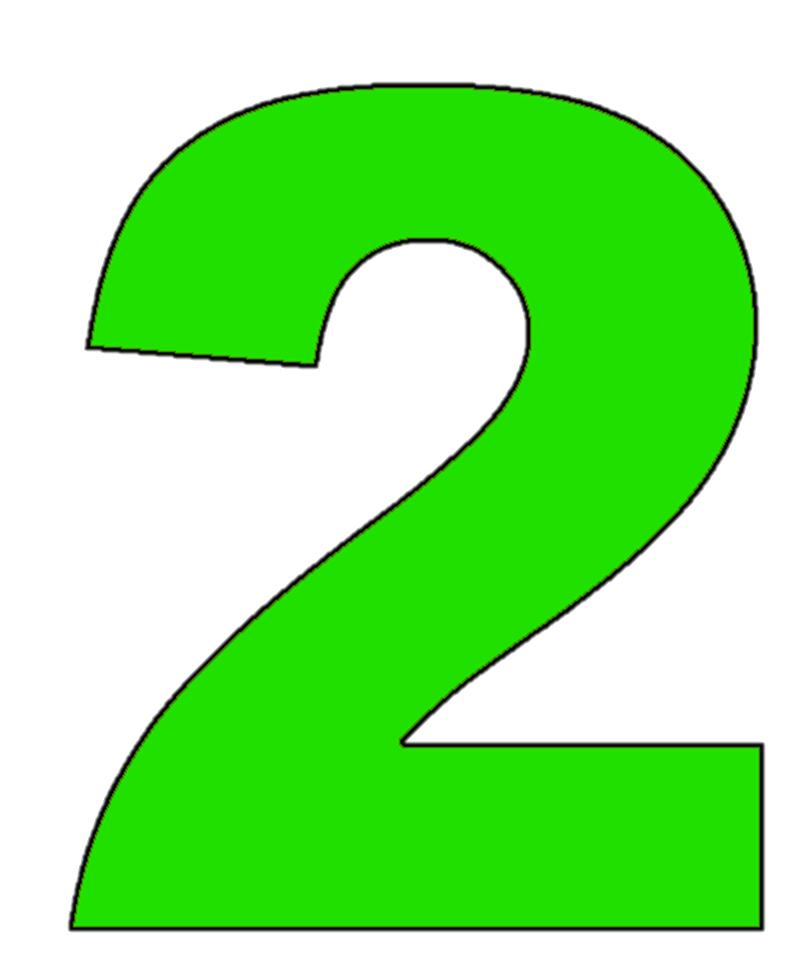 -Как вы думаете, чем похожи наши цветочки? (одинакового размера, у них по 5 лепесточков, и по 3 листочка).
- А чем отличаются? (лепесточки разного цвета).
-А что можно сказать о количестве цветов (поровну или нет; каких больше, меньше)? 
Как можно сделать одинаковое количество? (убрать один голубой или прибавить один оранжевый)
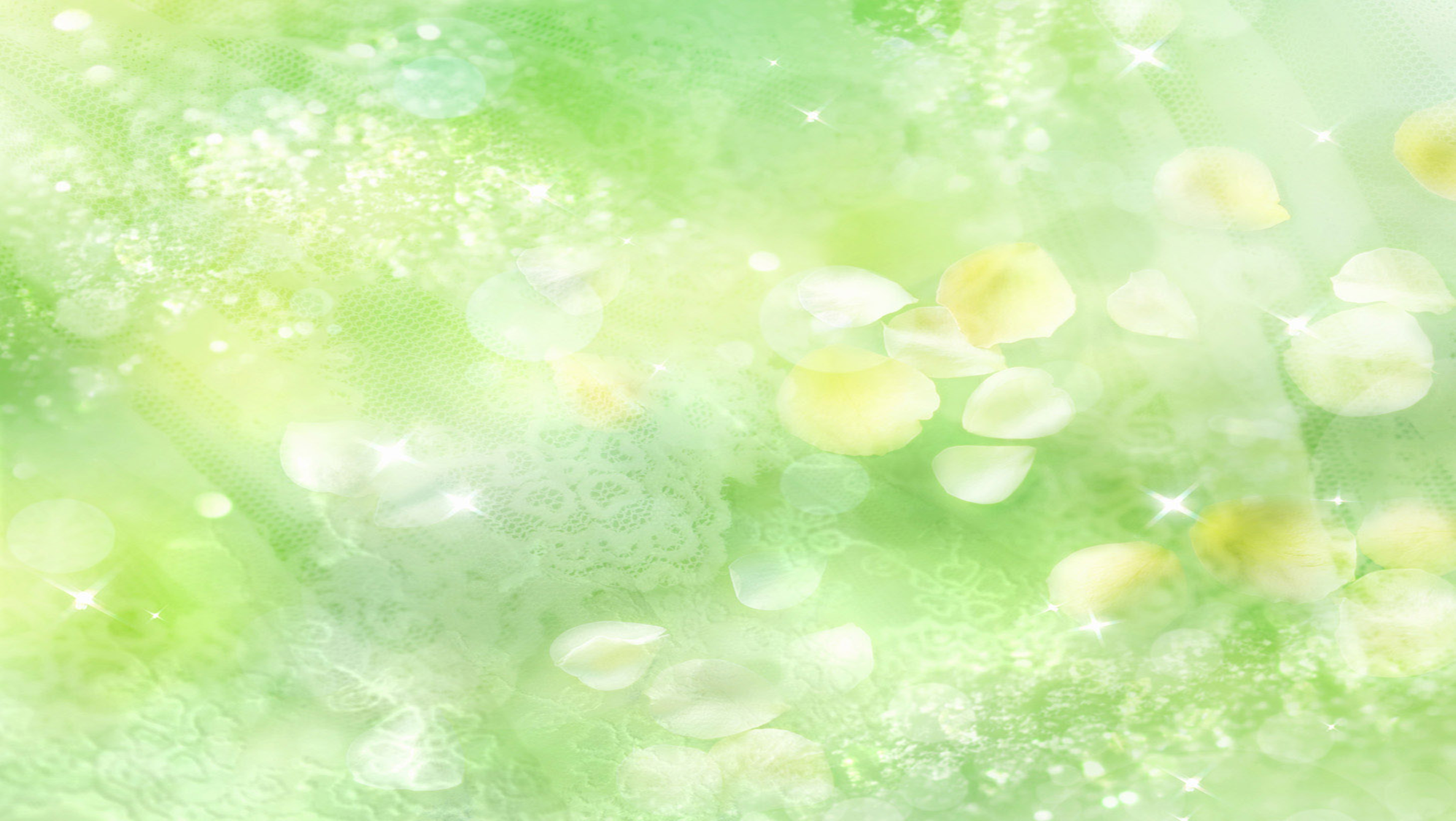 2. Игровое упражнение «Пчёлки на цветочках»
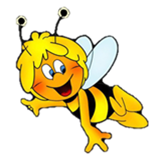 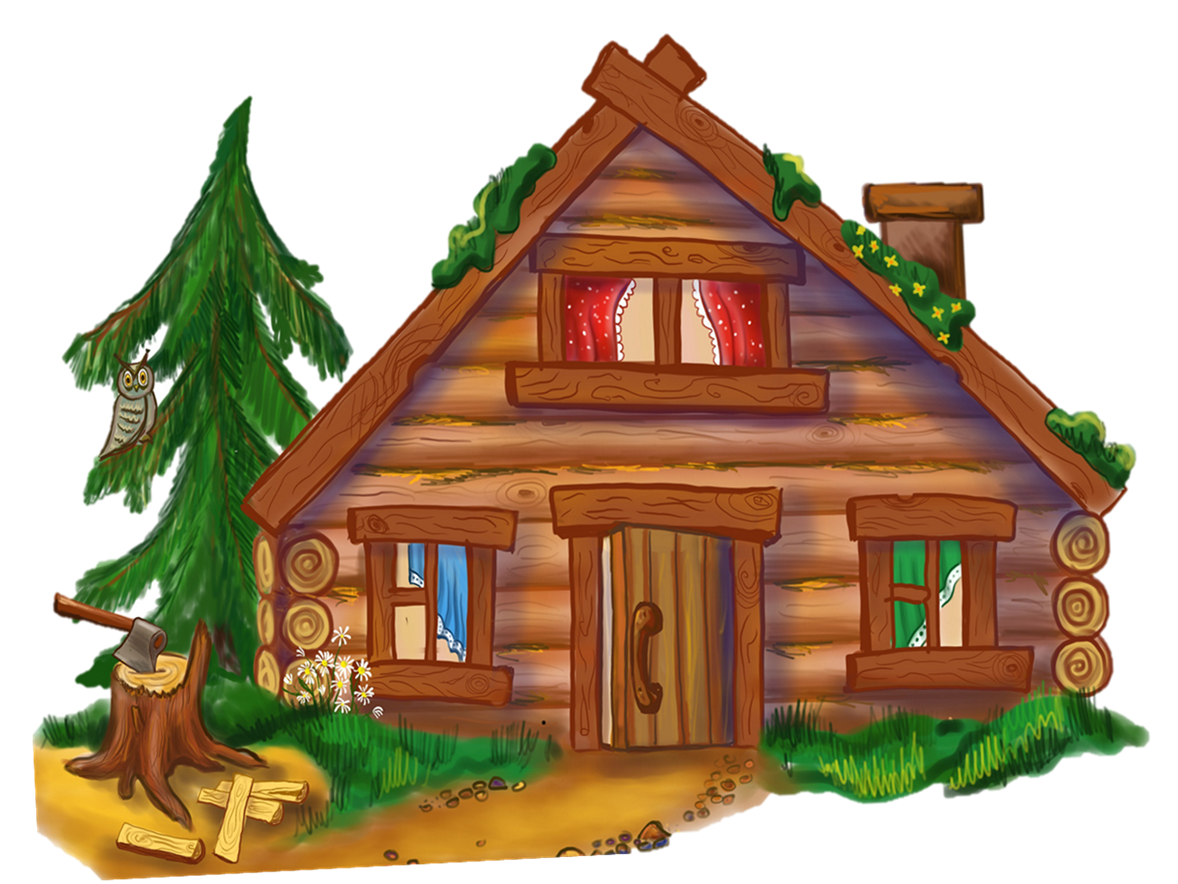 - Посмотрите внимательно и скажите, на который цветок по счёту сели пчёлки.
(на второй, на третий и т.д.)
- На запах наших красивых цветов прилетели пчёлки.
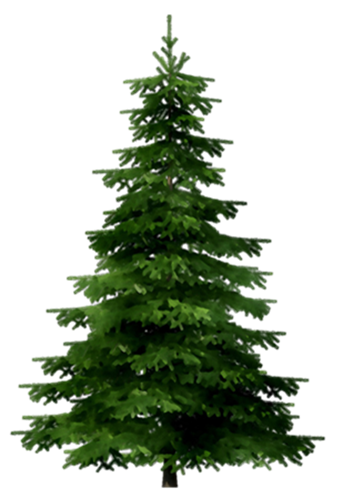 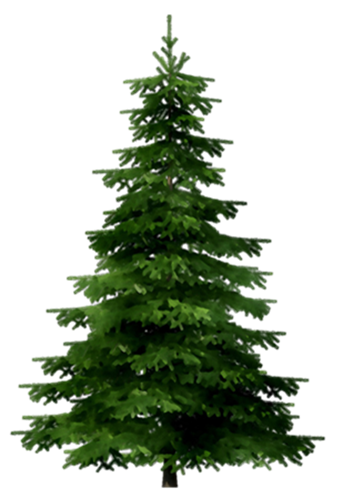 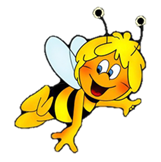 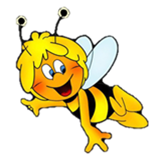 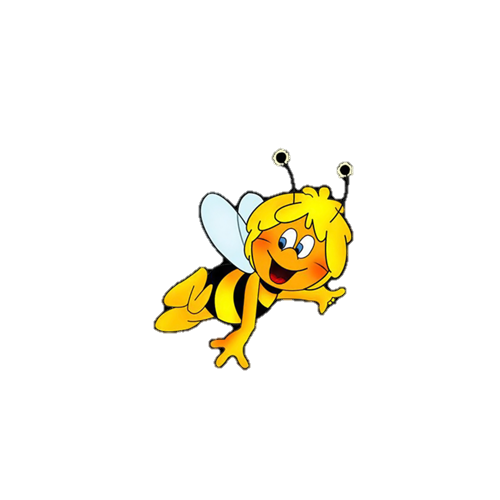 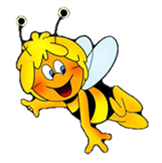 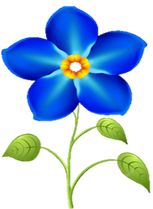 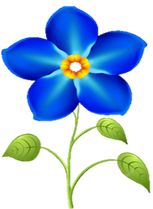 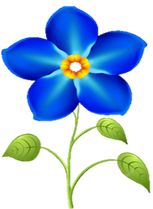 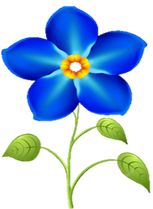 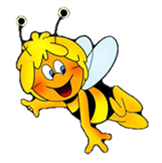 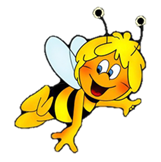 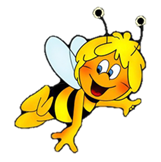 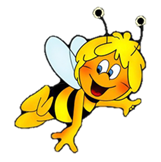 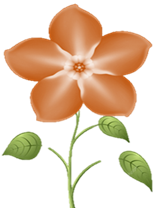 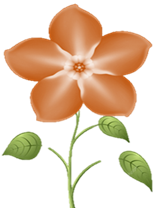 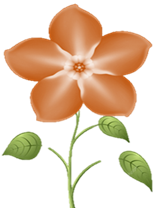 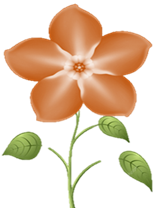 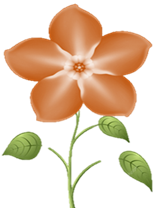 Чего больше: цветов или пчёлок? Как сделать поровну?
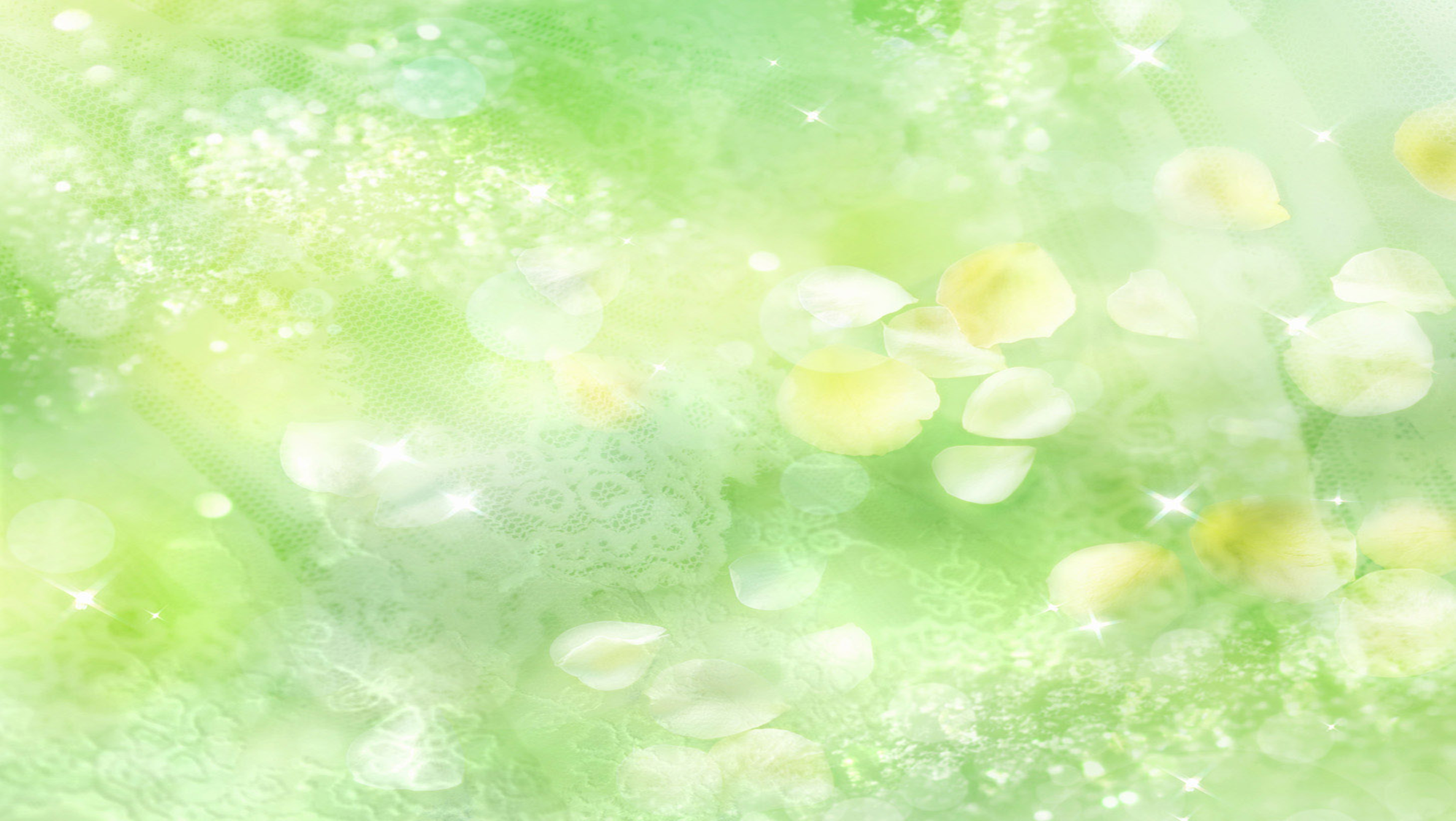 Физкультминутка «Пчёлки на цветочках»
(под любую весёлую музыку детки-«пчёлки» летают, на паузе приседают, собирают нектар)
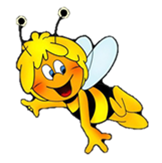 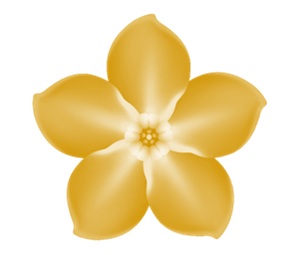 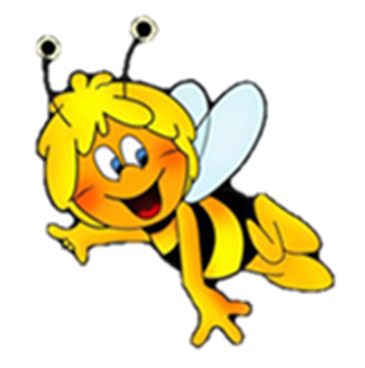 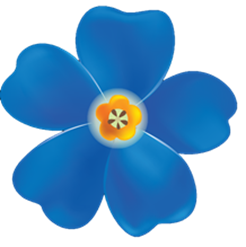 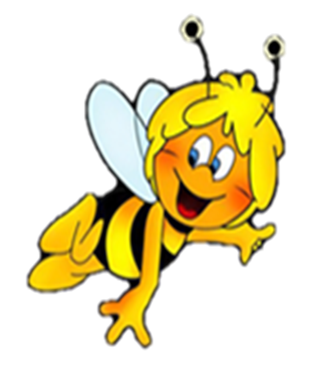 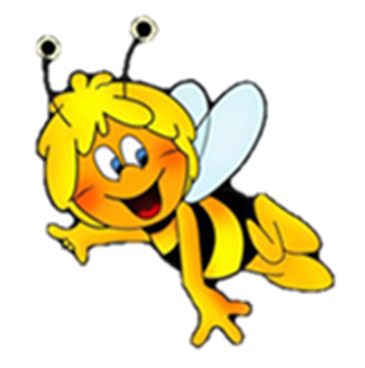 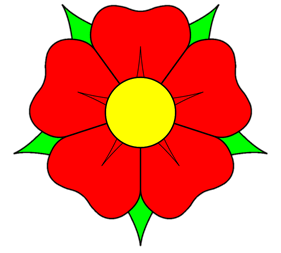 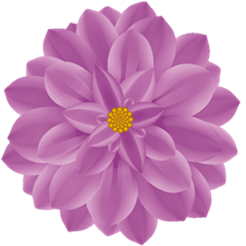 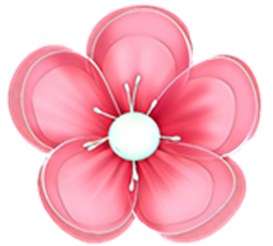 - Пчёлки собрали нектар на наших цветочках и полетели на другую поляну.
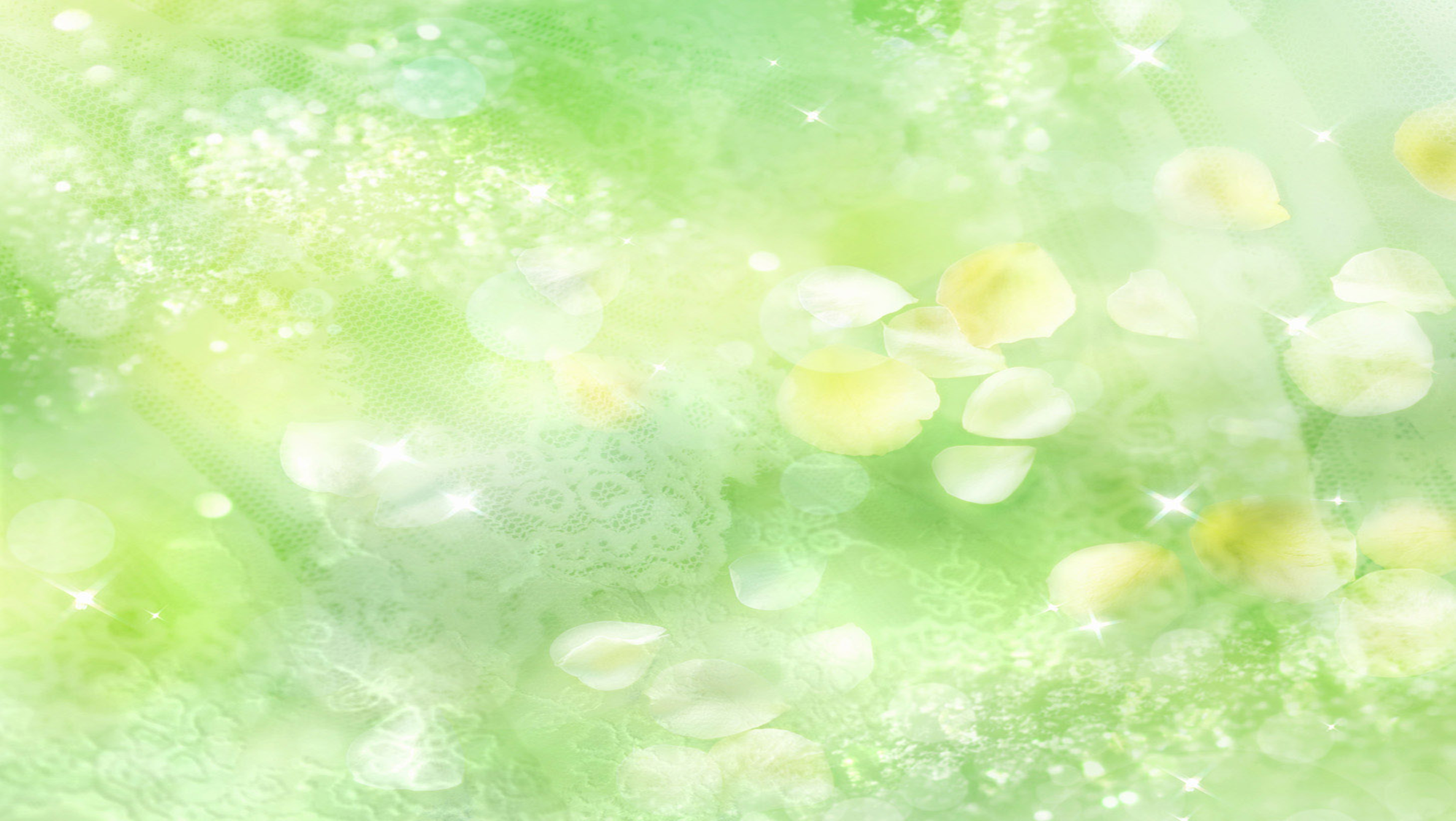 3. Игровое упражнение «Пчёлки на полянке»
Где сидит самая большая пчела?
На цветочке слева от голубой какая по величине пчела сидит?
На цветочке слева от оранжевой какая по величине пчела сидит?  И т.д.
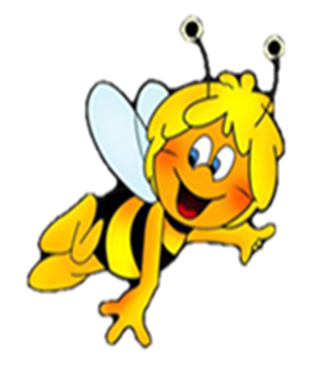 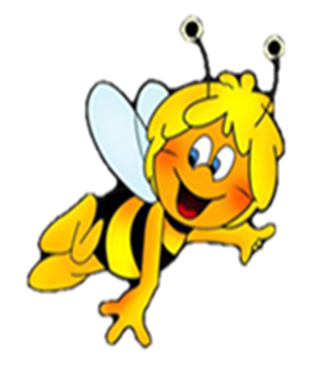 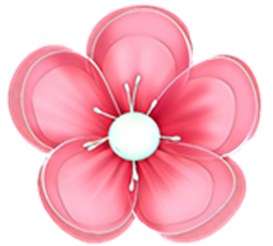 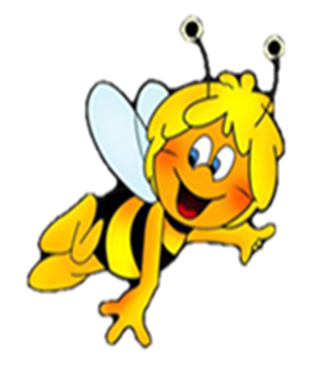 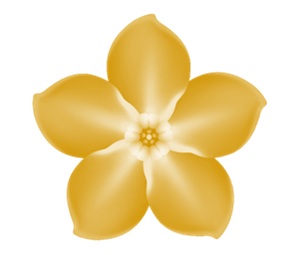 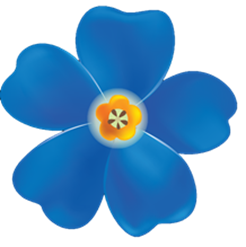 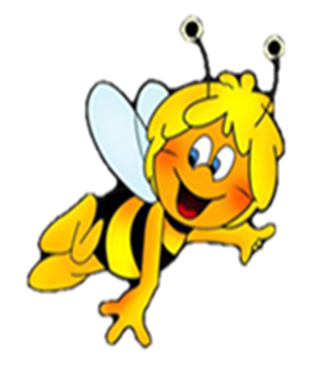 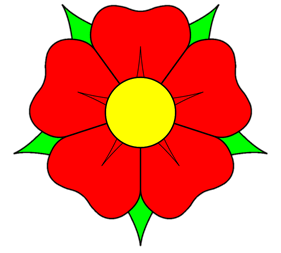 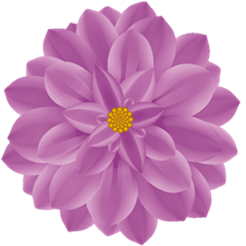 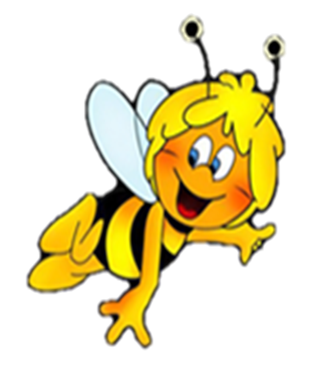 - Ребята, пчёлки собрали весь нектар и на этой поляне. Но им всё равно мало, потому что у них очень большая семья. Как мы можем им помочь?
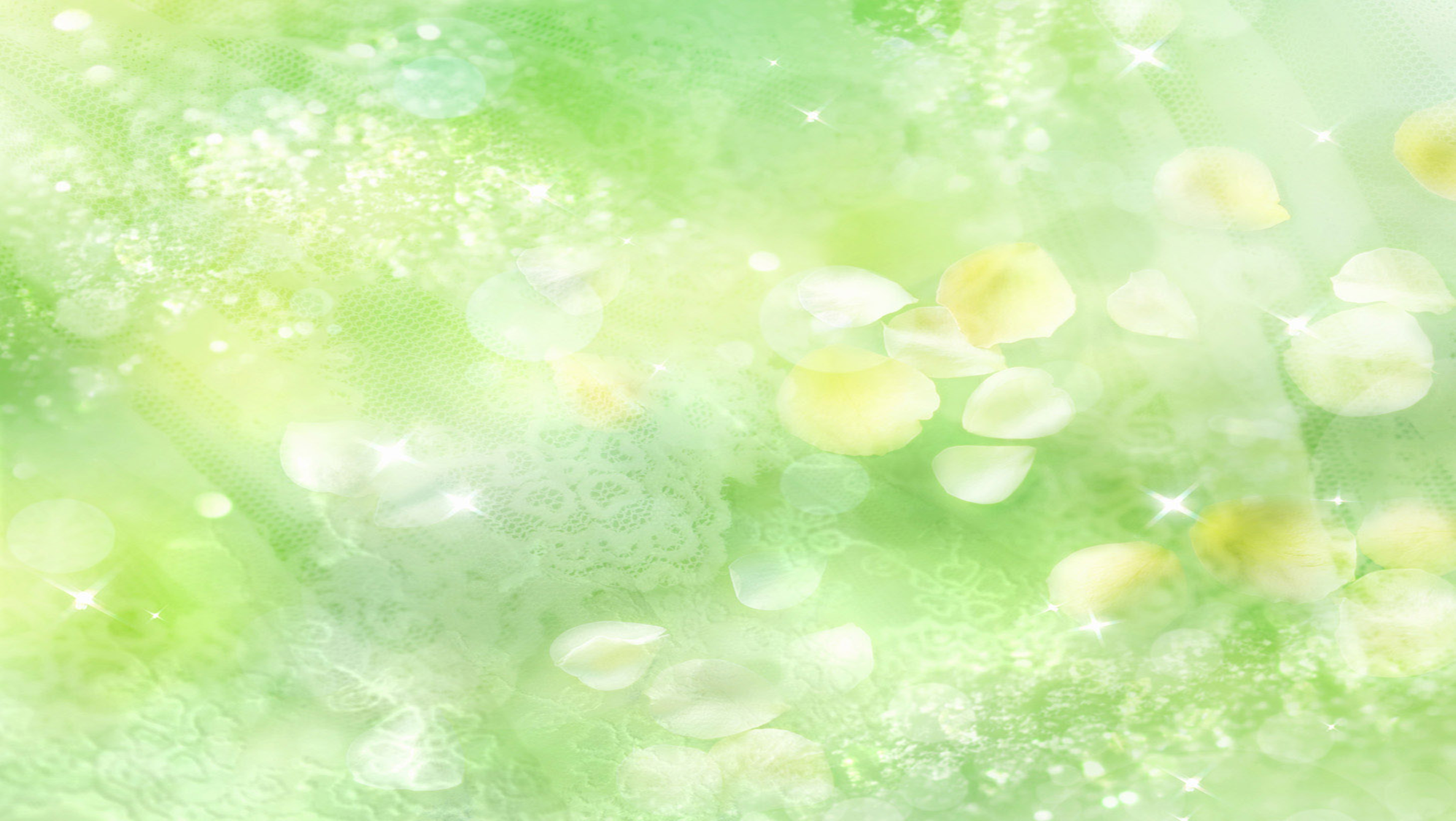 4. Рисование «Цветочная поляна»
Я предлагаю вам нарисовать цветочную поляну.
Вначале рисуем серединку цветка, затем лепестки, добавляем стебель и листья. В конце раскрашиваем в любой цвет
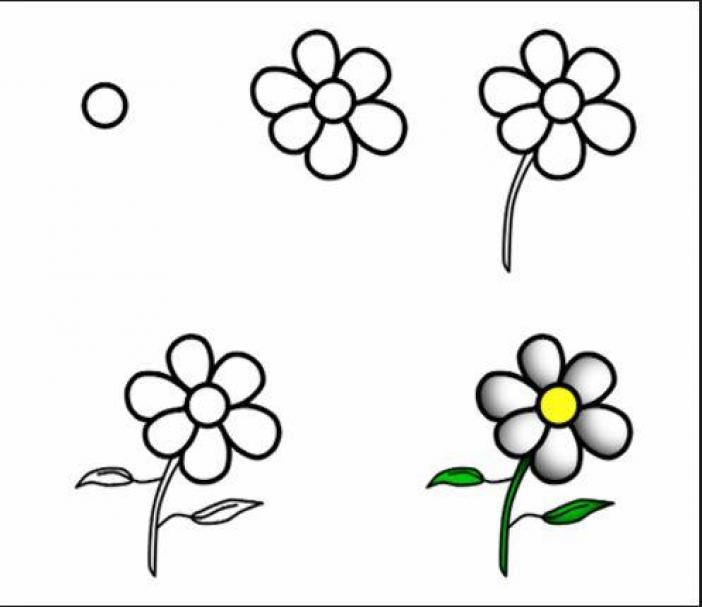 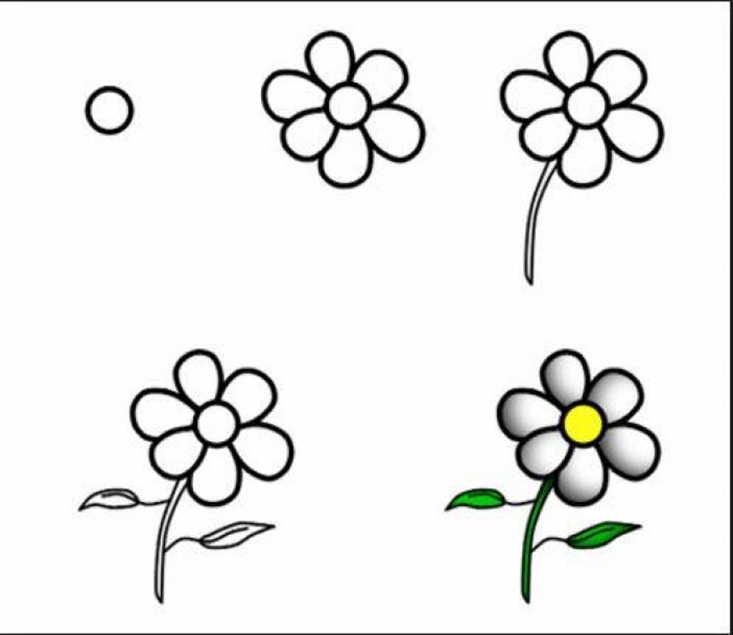 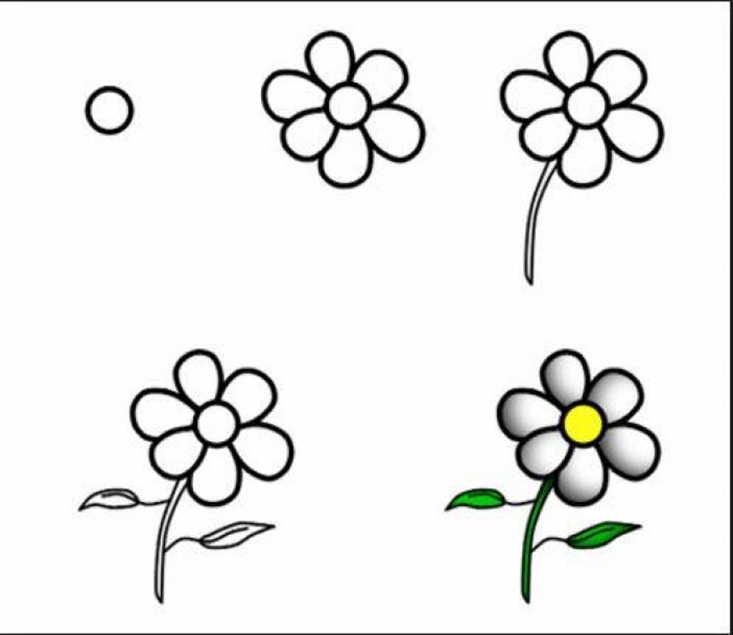 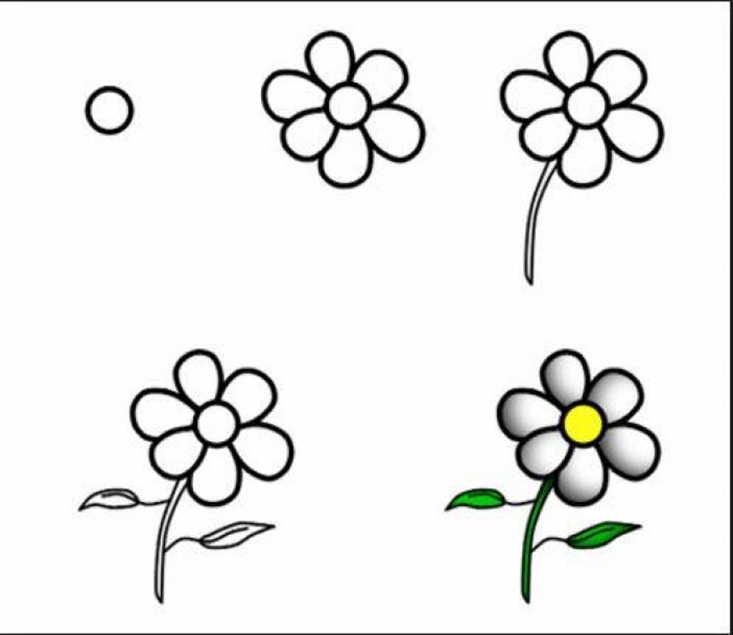 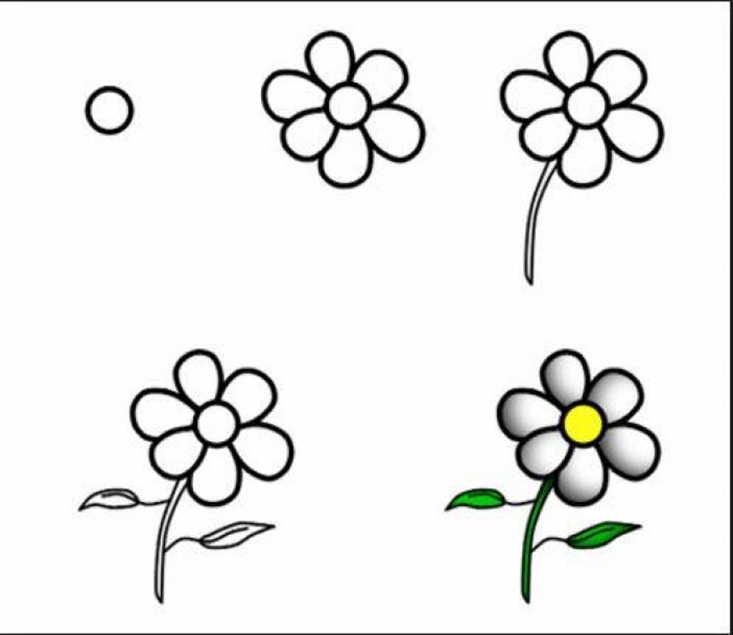 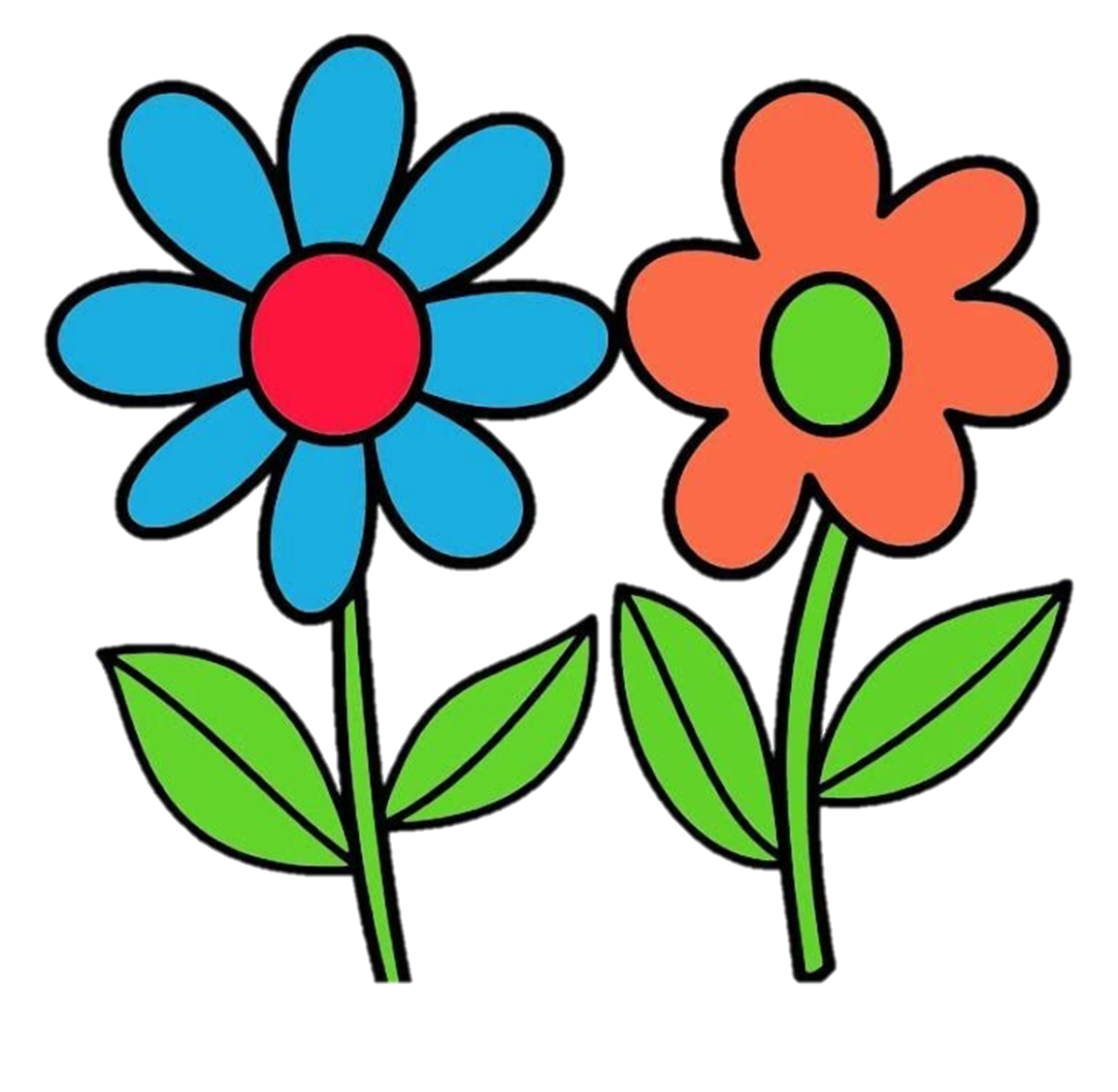 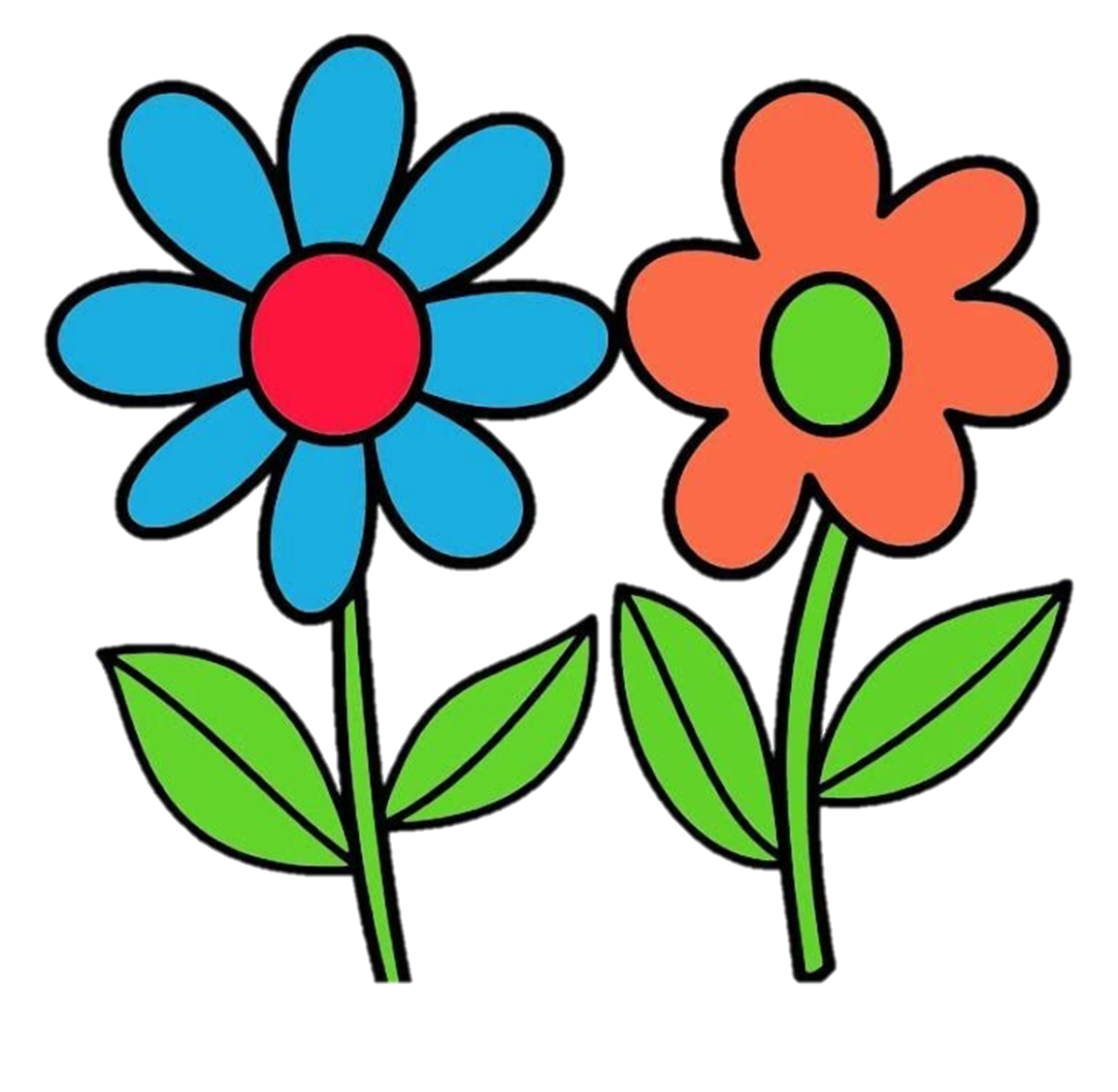 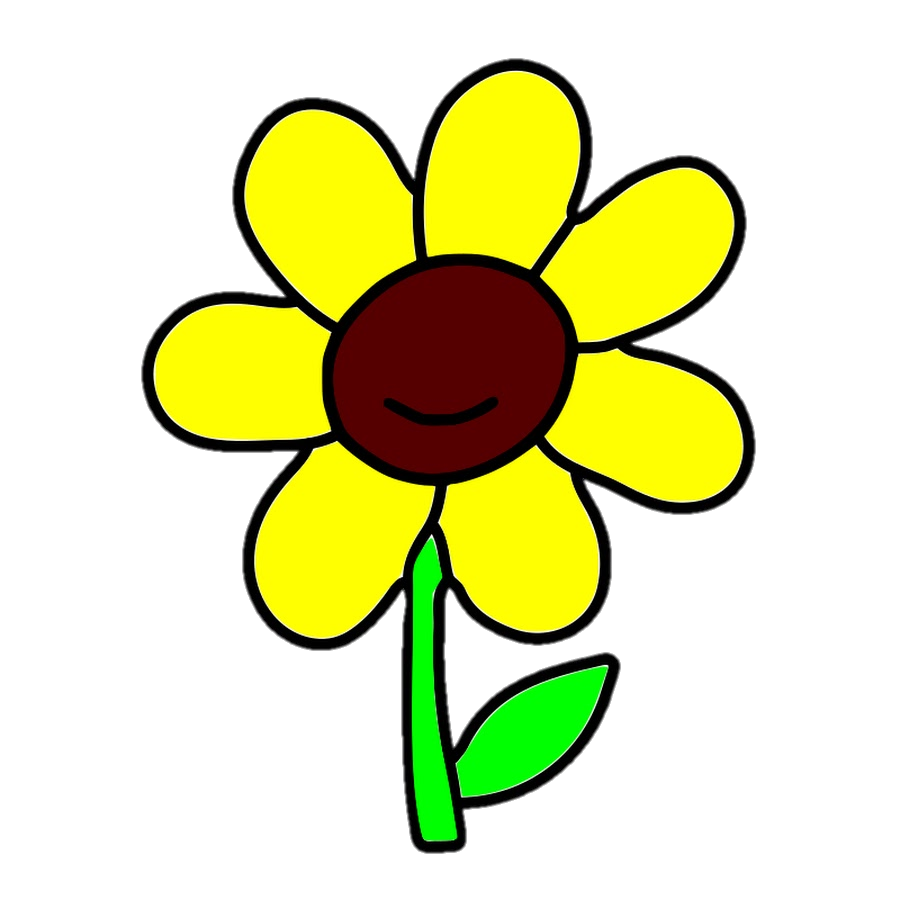 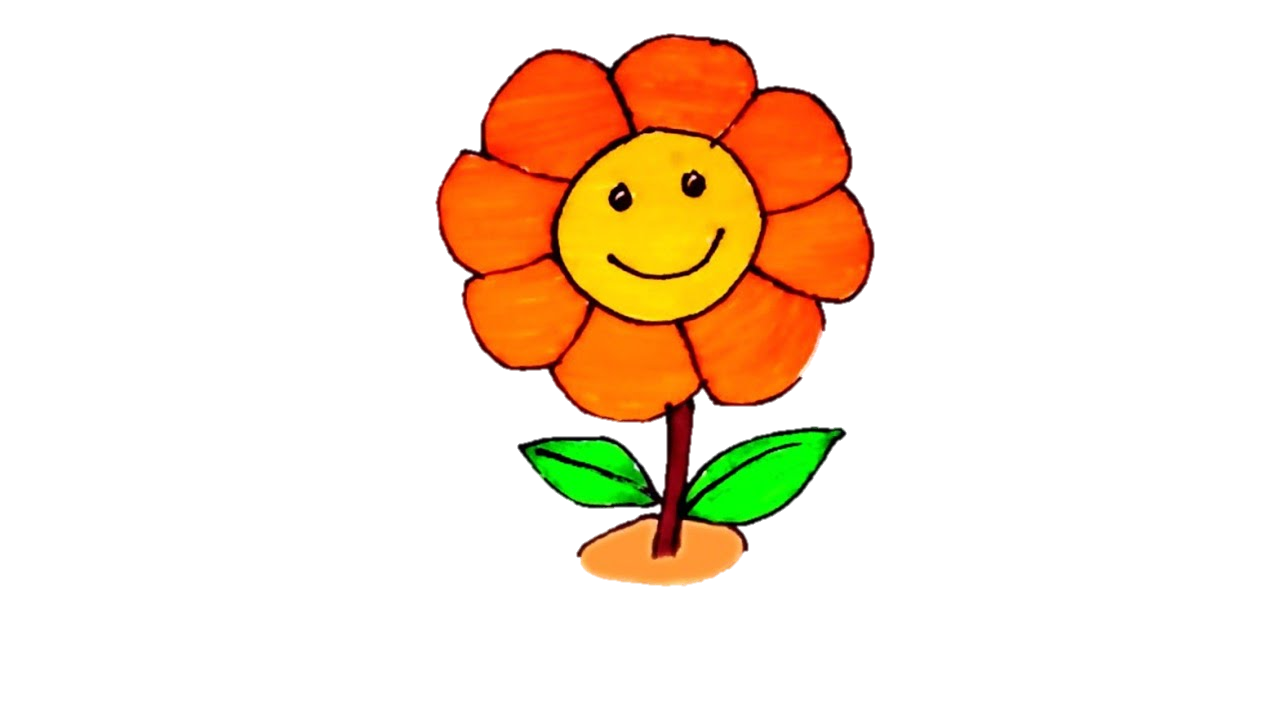 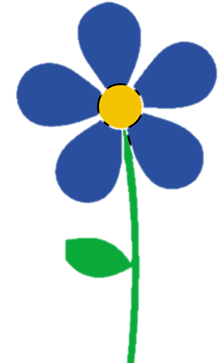 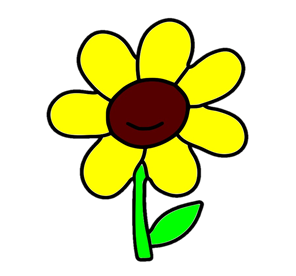 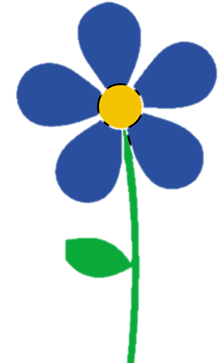 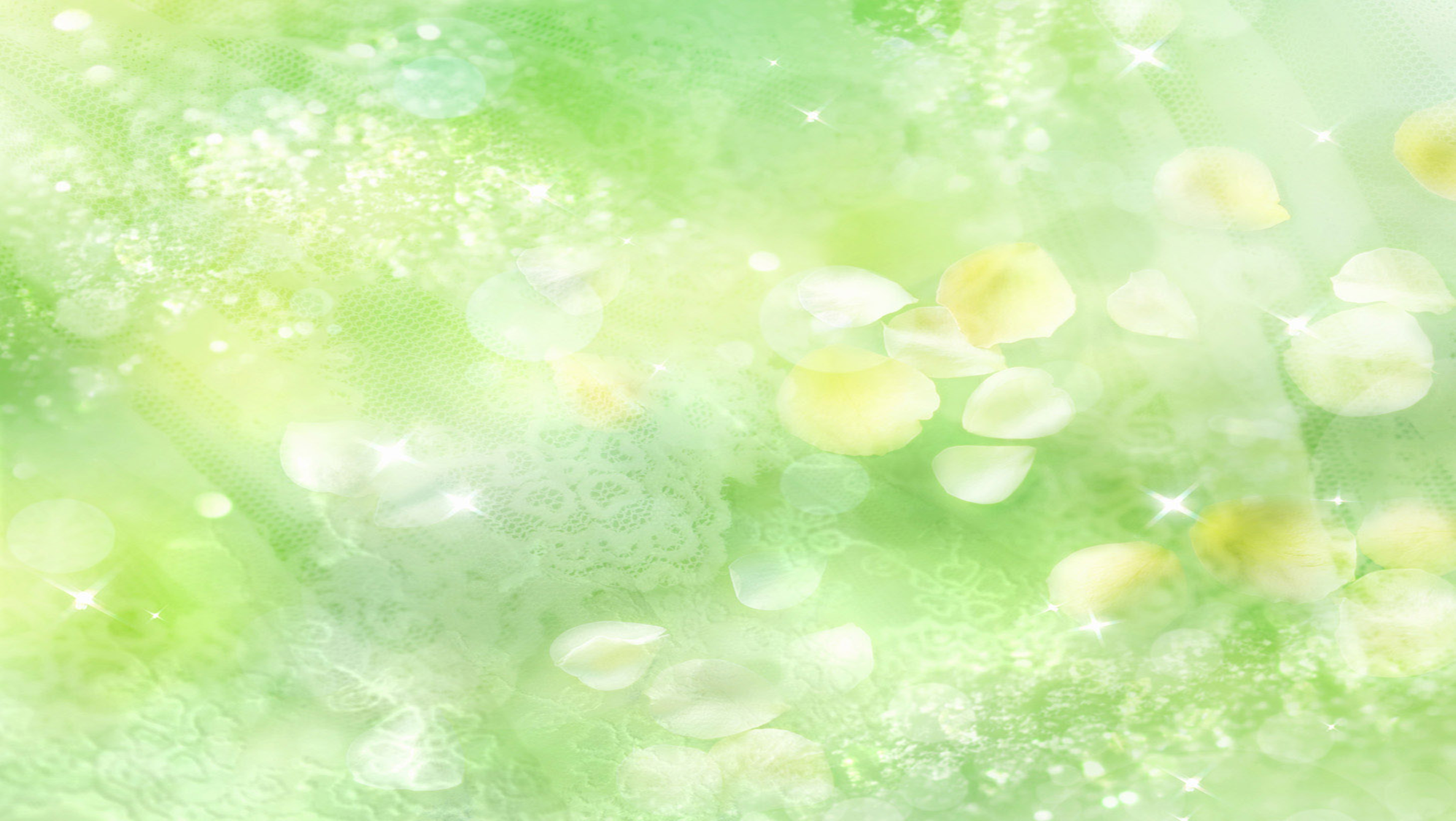 Рефлексия
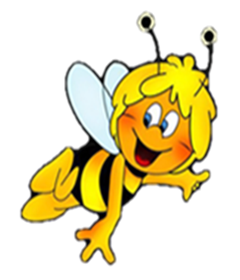 - Сегодня задания, по моему мнению, были сложными.
- Как вы думаете, мы со всеми заданиями справились?
- (имя ребёнка), какое задание тебе понравилось?
- (имя ребёнка), что оказалось для тебя сложным?
- Молодцы, ребята. Вы самые старательные и умные детки.
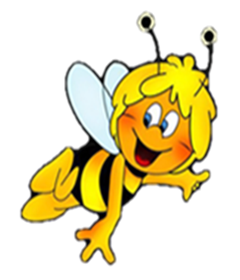 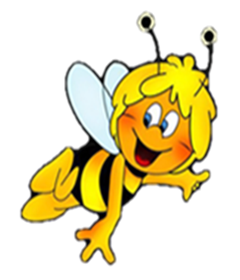 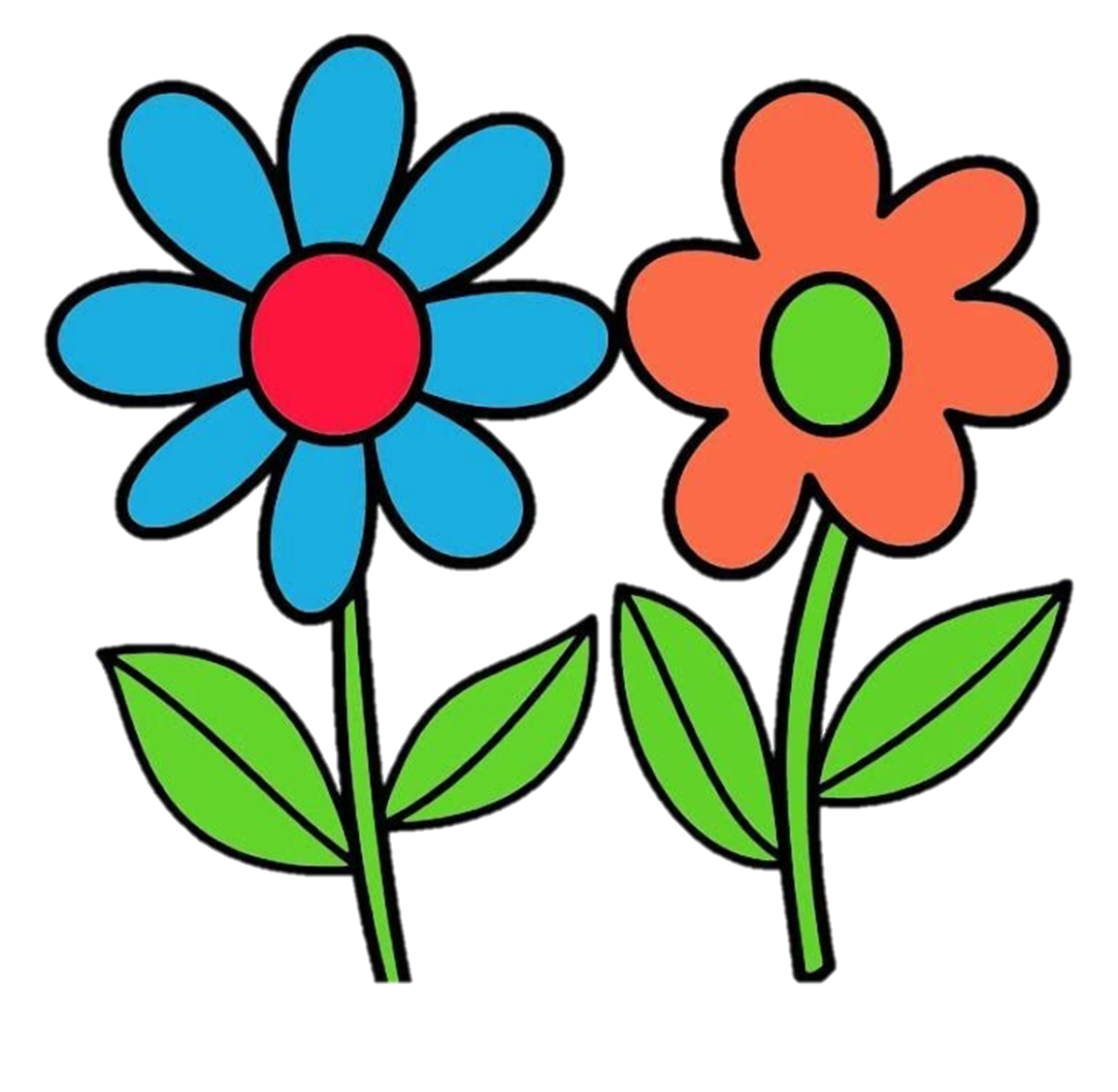 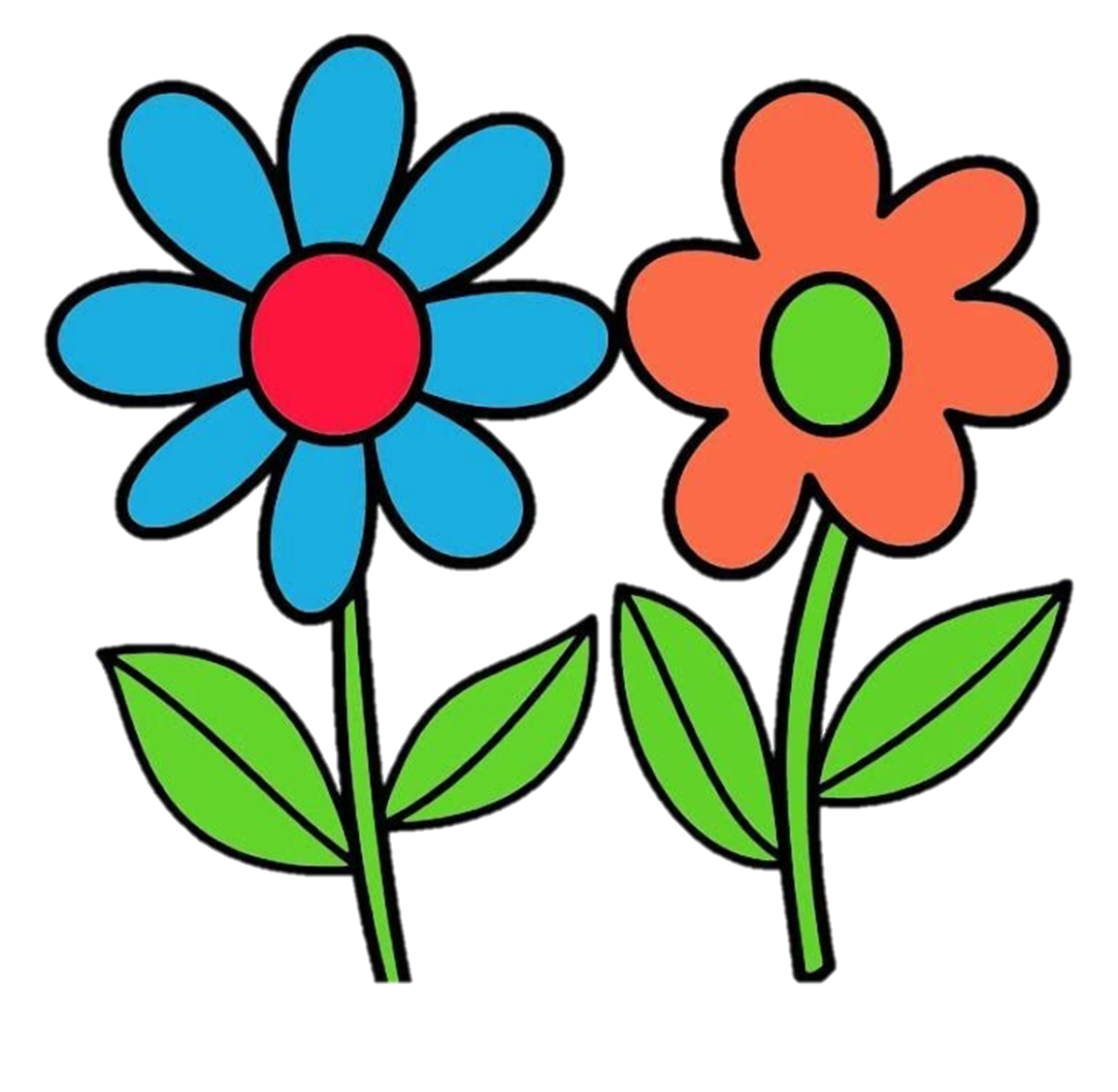 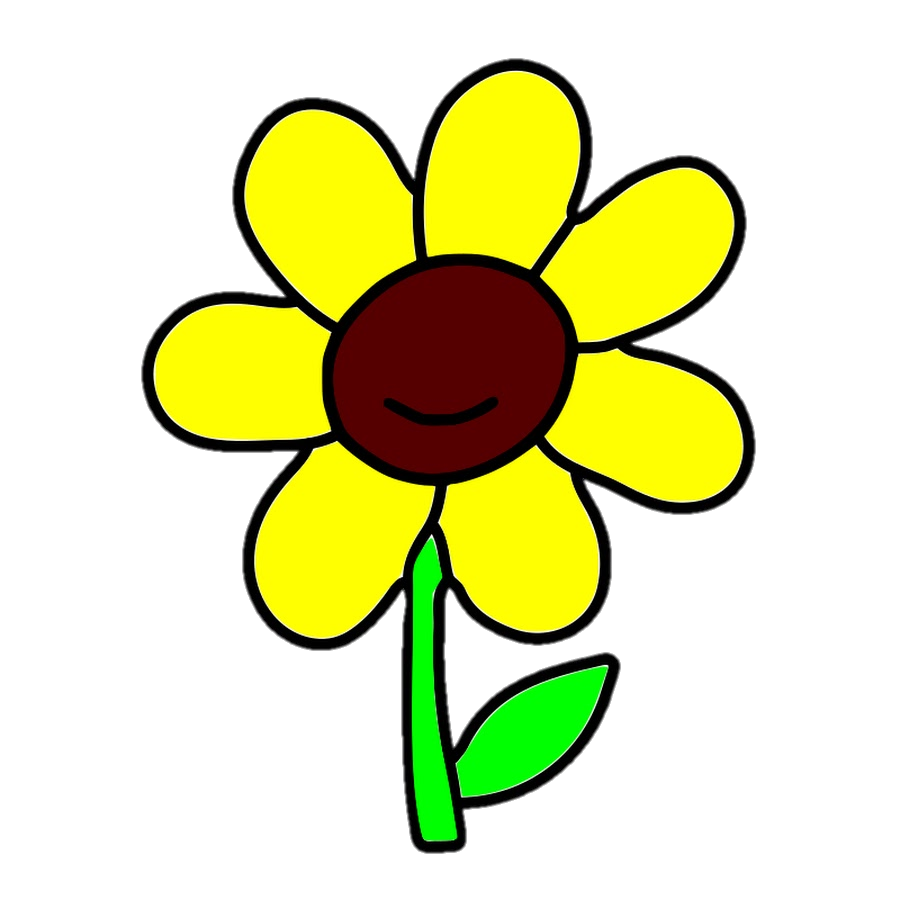 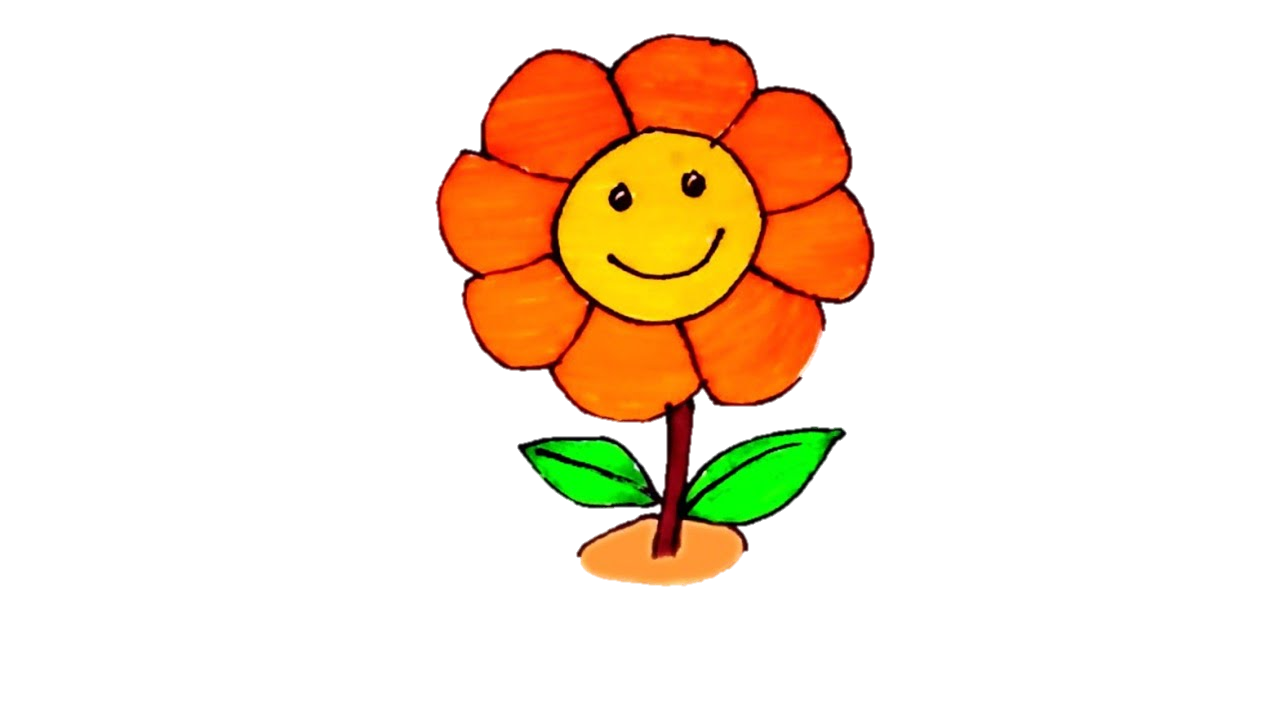 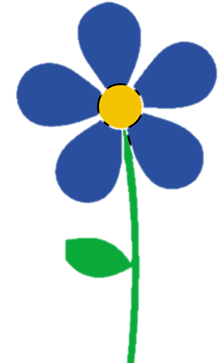 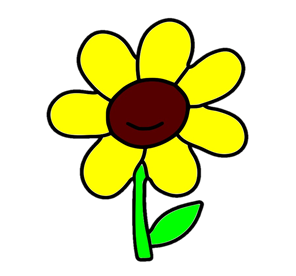 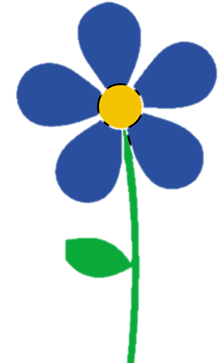